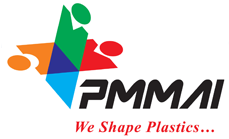 SYNERGY : CO-CAB
Common Purchase Activity
PMMAI OPEN HOUSE - 6th April, 2017 - Ahmedabad
Presented by : Yash Parikh
Milestones
F14-15 : ARMOUR & SPRINT Updates
Aug, 2015
First meeting held. Formation of Technical &  Negotiation  Committee
Finalizing on RFQ and Shortlisting Suppliers

Oct, 2015
First meeting of committee with Suppliers
Factory visits of RR Kabel, Polycab, Finolex & Lapp 
Series of negotiation rounds held in Ahmedabad, Mumbai & Bangalore (Pricing + Terms & Conditions)

Aug, 2016
Finalized Suppliers - RR  Kabel, Lapp, Polycab & Finolex
Based on Supplier response, RR Kabel & Lapp were shortlisted

Jan 2017
Finalized & Signed MoU with Lapp India (December, 2016) & with R R Kabel (Jan, 2017)
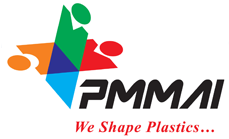 Current Status & Future Action Plan
F14-15 : ARMOUR & SPRINT Updates
Feb 2017
First phase implemented with 29 members who have signed the MoU and agreed to all terms & conditions
Derived a Scientific Pricing formula for a contract period of 1 year for the benefits of all

Feb/Mar 2017
Orders being released by many members as per the Standard Operating Procedure (SOP) decided by the participating members
Central Purchase Online Portal  development started.
Portal will be bridge between our members and vendors as they will be able to see all the orders on a single window
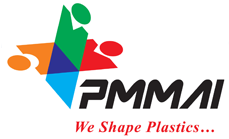 Benefits : Members - PMMAI
F14-15 : ARMOUR & SPRINT Updates
Members
Cost Saving - 5% to 35%.
Standardization by reducing the variety of cables
Up gradation of PMMAI member to World Class Quality Standards

PMMAI
Suppliers have agreed to pay 0.5% of total business from PMMAI as a goodwill gesture
It will help PMMAI to recover costs of portal and other expenses invested during this activity
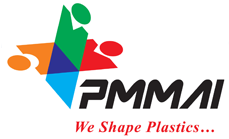 Next Initiative, Suggestion & Timeline
F14-15 : ARMOUR & SPRINT Updates
Different items listed below have been suggested by members. 
 Hardware
 Alloy steel
 Enclosures for Electrical
 Switchgear

We need data for all above items ASAP and volunteers for data compilation and comparison.

Till December, 2017 at least 3 items have to be included in the central Purchase for more revenue and other benefits.

More suggestions are welcome.
Motors and Drives
 Electrical Accessories
 Bearings
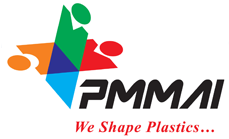 Hurdles Faced
F14-15 : ARMOUR & SPRINT Updates
Data collection (Late replies from members and continuous reminders required)

Data Refinement (More volunteers needed for faster implementation)

Resolution of MoU (Agreeable Draft to all parties took more time but we hope to reduce it next time)

Price negotiation with Vendors  (Series of rounds were conducted and we could save a lot whose benefits will be seen at the end of the year).
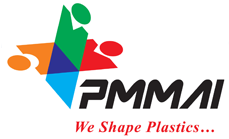 Vote of Thanks
F14-15 : ARMOUR & SPRINT Updates
Special thanks to the core committee and all participating members who have been a part of the activity since start. 

Special appreciation to  following members: Mr. S.N.J. Aradhya, Mr. Kishore Singhi, Mr. Vinay Bansod, Mr. Arun Chari, Mr. Hari Surti, Mr. Utsav Doshi, Mr. Prem Kumar, Mr. Yash, Mr. Ashish, Mrs. Anu, Mr. Ilesh, Mr. Vaidyanathan, Mr. Manish, Mr. Degaonkar, Mr. Bangera, Mr. R.G.Kakadia and all others who have given their valuable time, contribution and efforts to make this activity successful.
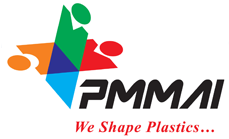 F14-15 : ARMOUR & SPRINT Updates
Further Success will ONLY BE POSSIBLE with Every one Participating and Responding timely for data and feedback

Thank you.
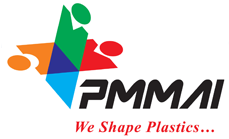